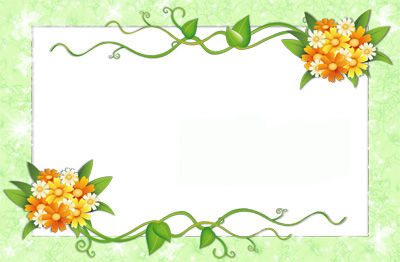 PHÒNG GIÁO DỤC & ĐÀO TẠO QUẬN LONG BIÊN
TRƯỜNG TIỂU HỌC PHÚC LỢI
CHÀO ĐÓN CÁC EM HỌC SINH
ĐẾN VỚI TIẾT HỌC HÔM NAY!
Đạo đức 5
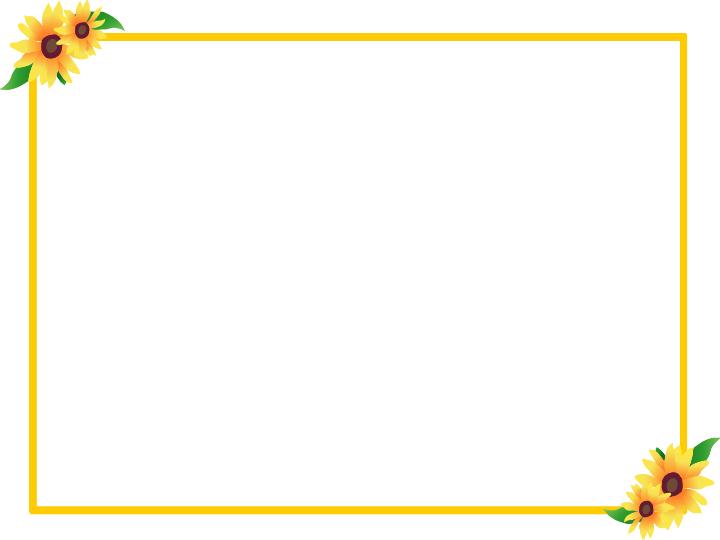 Khởi động
Hãy kể về một truyền thống tốt đẹp 
của gia đình, dòng họ mình.
Đọc một số câu ca dao, tục ngữ 
về chủ đề “Biết ơn tổ tiên”
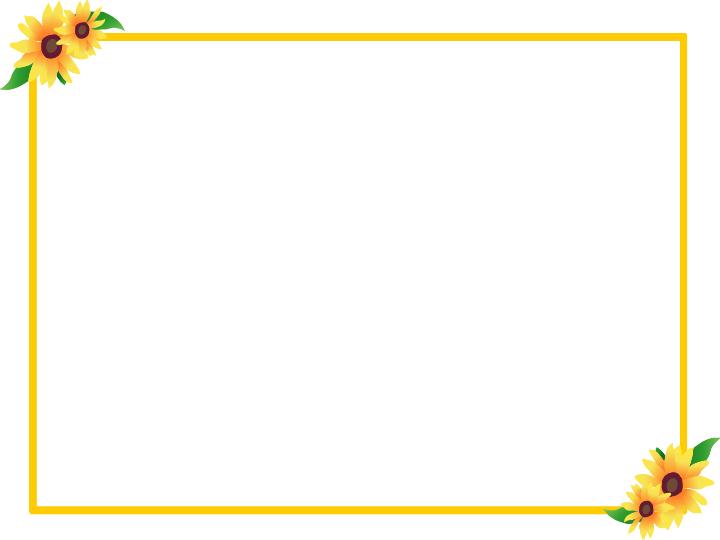 KHÁM PHÁ
Hoạt động I: Truyện “Đôi bạn”
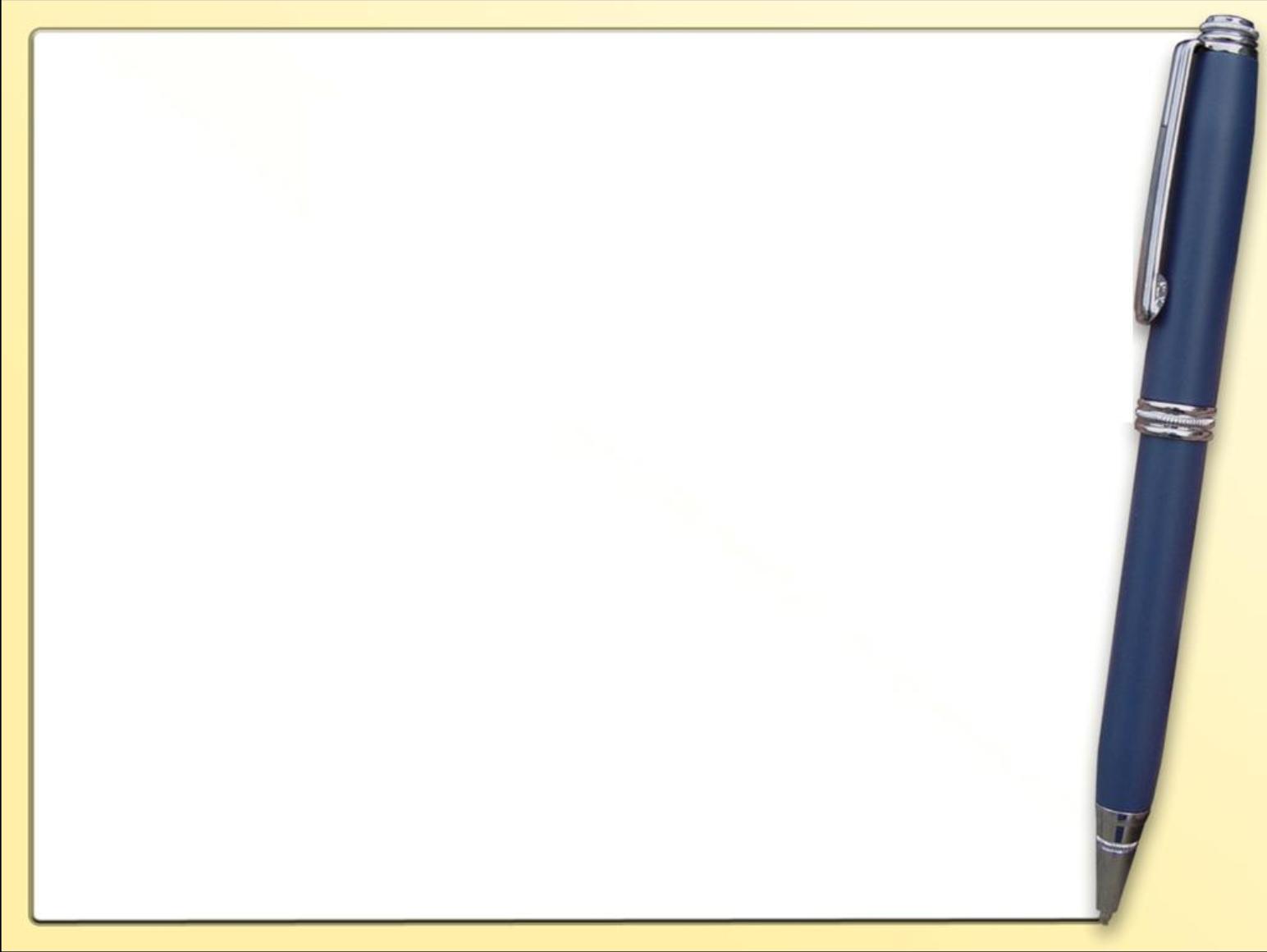 Truyện: Đôi bạn
Khi đi vào trong rừng, chuyện gì đã 
xảy ra với đôi bạn ?
Em có nhận xét gì về hành động bỏ bạn
chạy thoát thân của nhân vật trong truyện ?
3. Em thử đoán xem sau sự việc này,
tình cảm giữa hai người bạn sẽ ra sao ?
Truyện: Năm năm cõng bạn đến trường
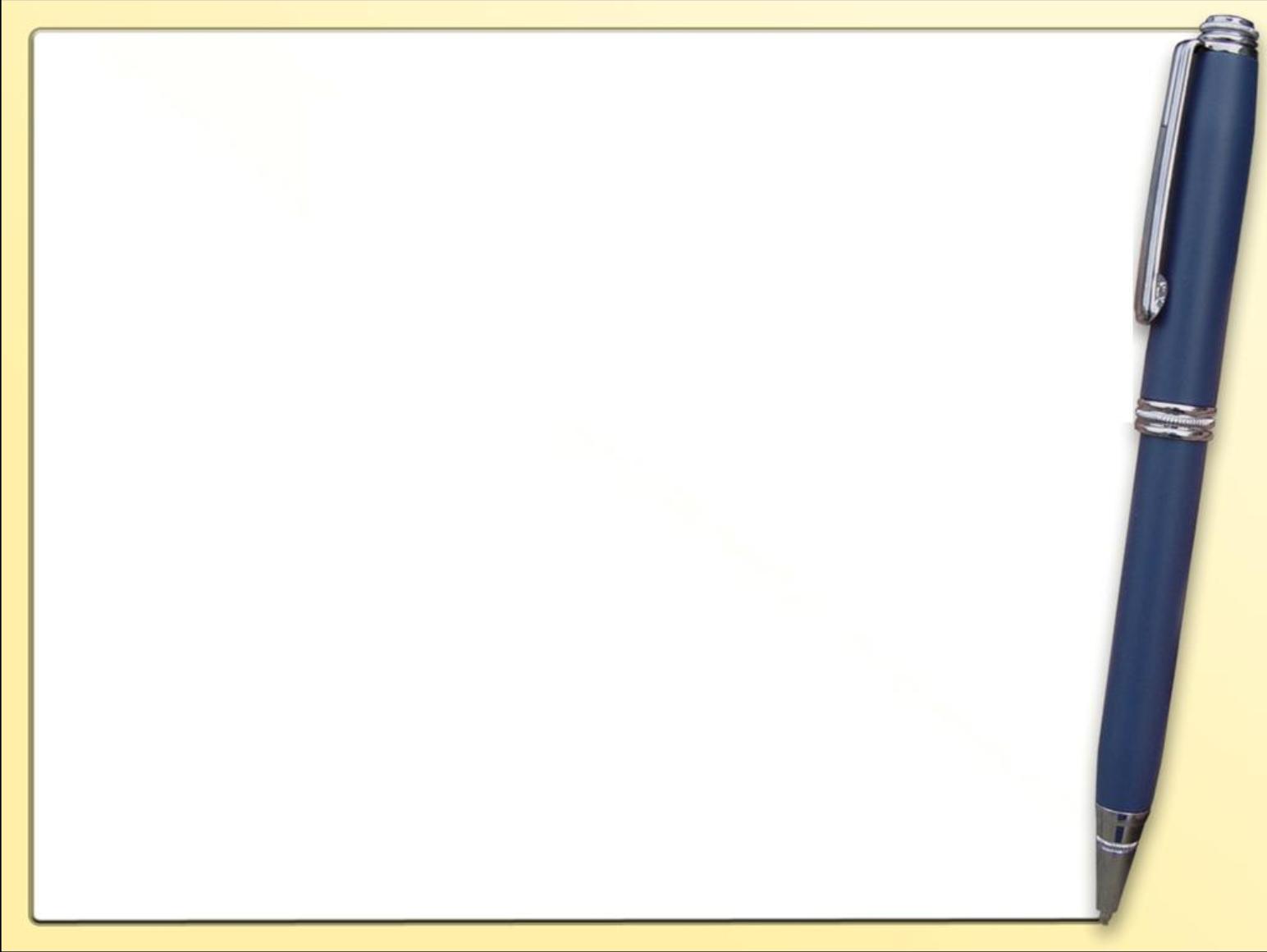 Truyện: Năm năm cõng bạn đến trường
1. Để giúp người bạn tật nguyền A Trâm đến trường, bạn A Byưh trong phóng sự đã làm gì?
2. Qua hành động đó, em thấy A Byưh là người bạn như thế nào?
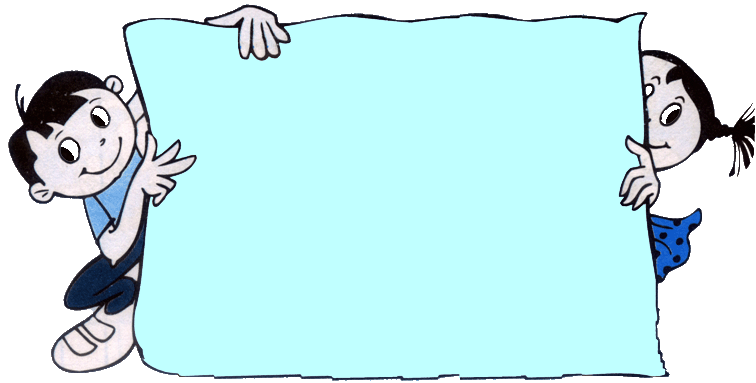 GHI NHỚ:
GHI NHỚ:
Bạn bè cần phải đoàn kết, 
thương yêu, giúp đỡ lẫn nhau, 
nhất là những lúc khó khăn, 
hoạn nạn. Có như vậy, tình bạn 
mới thêm thân thiết, gắn bó.
Bạn bè là nghĩa tương thân.
Khó khăn, thuận lợi ân cần bên nhau.
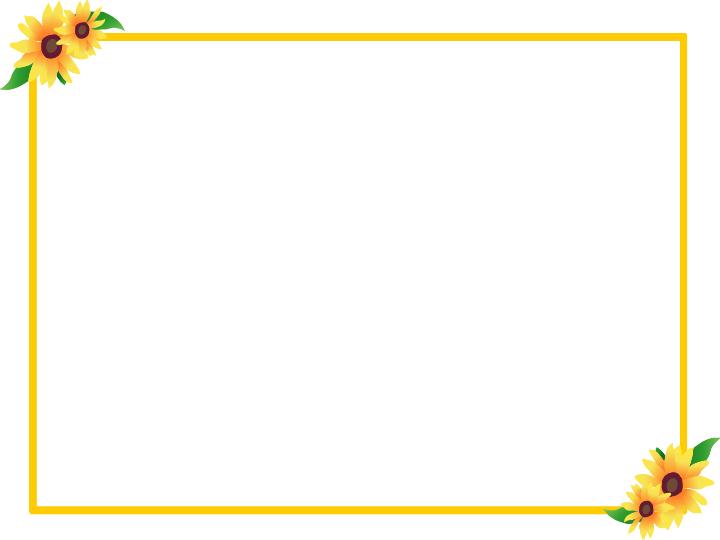 LUYỆN TẬP
Hoạt động 2: Bày tỏ thái độ
Thảo luận nhóm 2, 3 trong vòng 2 phút về những ý kiến sau:
a. Trẻ em có quyền tự do kết giao bạn bè.
b. Bạn bè mang lại cho em niềm vui.
c. Bạn bè tốt phải biết giúp đỡ, che giấu khuyết điểm cho nhau.
d. Bạn bè phải biết giúp đỡ nhau cùng 
tiến bộ.
Hoạt động 2: Bày tỏ ý thái độ
a. Trẻ em có quyền tự do kết giao bạn bè.
b. Bạn bè mang lại cho em niềm vui.
c. Bạn bè tốt phải biết giúp đỡ, che giấu khuyết điểm cho nhau.
c. Bạn bè tốt phải biết giúp đỡ, che giấu khuyết điểm cho nhau.
d. Bạn bè phải biết giúp đỡ nhau cùng 
tiến bộ.
Hoạt động 3:

Trò chơi “Bông hoa tình bạn”
Luật chơi
Có 6 cánh hoa, tương ứng với mỗi cánh hoa là một câu hỏi. Em hãy suy nghĩ thật kĩ và đưa ra câu trả lời. Với mỗi câu trả lời đúng sẽ nhận được một phần quà thú vị. Và đặc biệt hơn nữa, em hãy khám phá một từ ngữ được viết lên cánh hoa khi em đưa ra câu trả lời chính xác.
1
Yêu thương
6
2
Giúp đỡ
Đoàn kết
TÌNH
BẠN
3
5
Tôn trọng
Tin tưởng
Chia sẻ
4
Câu 1
Khi bạn gặp chuyện vui, em sẽ làm gì?
Câu 2
Bạn phê bình khi em mắc 
khuyết điểm, em sẽ làm gì?
Câu 3
Khi bạn gặp chuyện buồn, em sẽ làm gì?
Câu 4
Bạn em bị kẻ xấu rủ rê, lôi kéo vào 
những việc làm không tốt, em sẽ làm gì?
Câu 5
Cánh hoa may mắn
Câu 6
Nếu em là Tuấn, em sẽ làm gì?
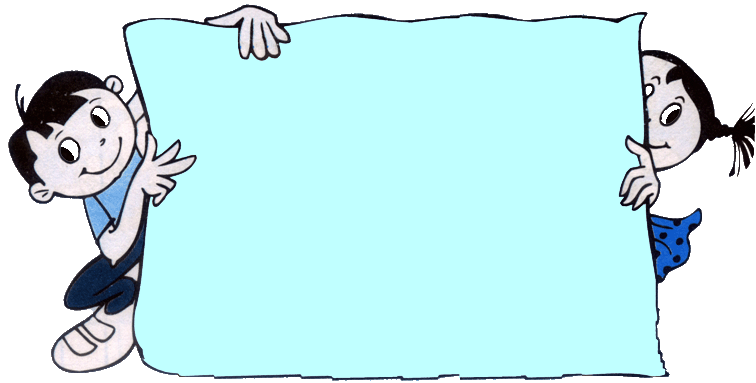 GHI NHỚ:
GHI NHỚ:
Bạn bè cần phải đoàn kết, 
thương yêu, giúp đỡ lẫn nhau, 
nhất là những lúc khó khăn, 
hoạn nạn. Có như vậy, tình bạn 
mới thêm thân thiết, gắn bó.
Bạn bè là nghĩa tương thân.
Khó khăn, thuận lợi ân cần bên nhau.
Củng cố
Em mong muốn mình có một người bạn như thế nào, 
hoặc mình trở thành người bạn như thế nào?
Hãy viết vào tờ giấy và chia sẻ cùng các bạn trong lớp nhé!
VẬN DỤNG
- Sưu tầm những tấm gương, 
mẩu chuyện, bài thơ, bài hát, 
tục ngữ,ca dao hay những câu 
danh ngôn về tình bạn.